CHỦ ĐỀ 16:  ƯỚC MƠ
Bài 3: iên- yên
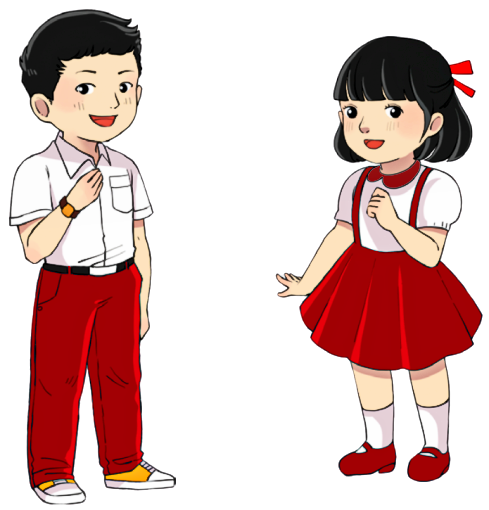 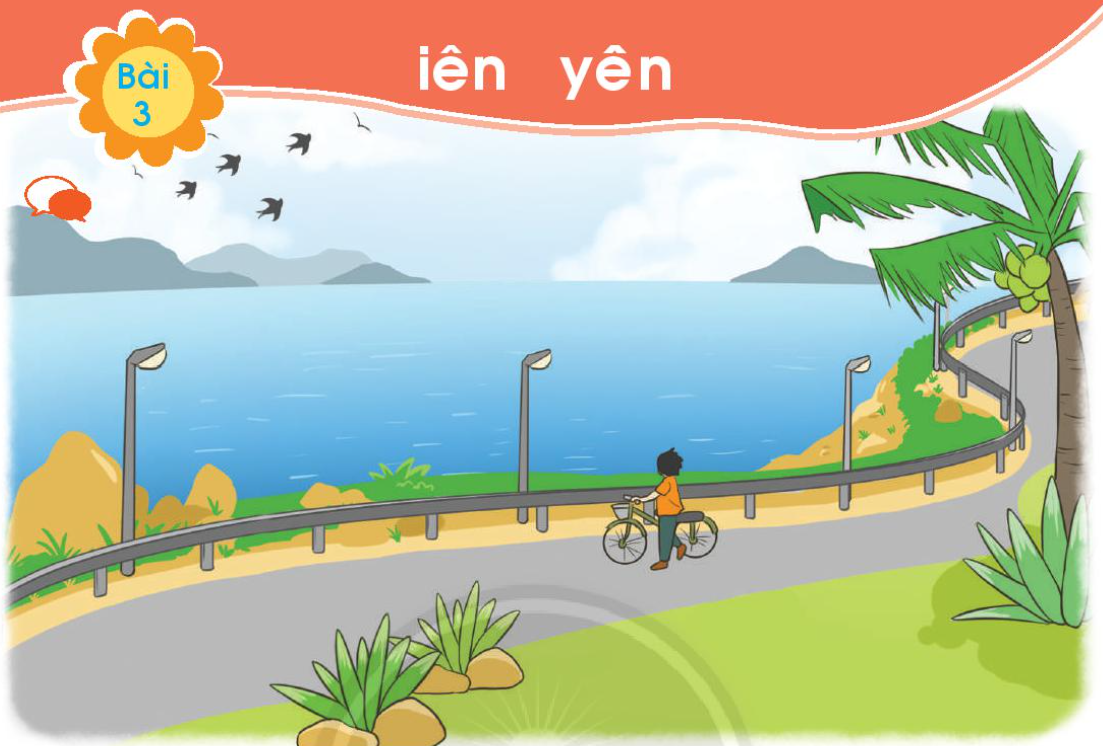 biển
iên
iên
đèn điện
yên
chim yến
Tiếng Việt 1
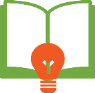 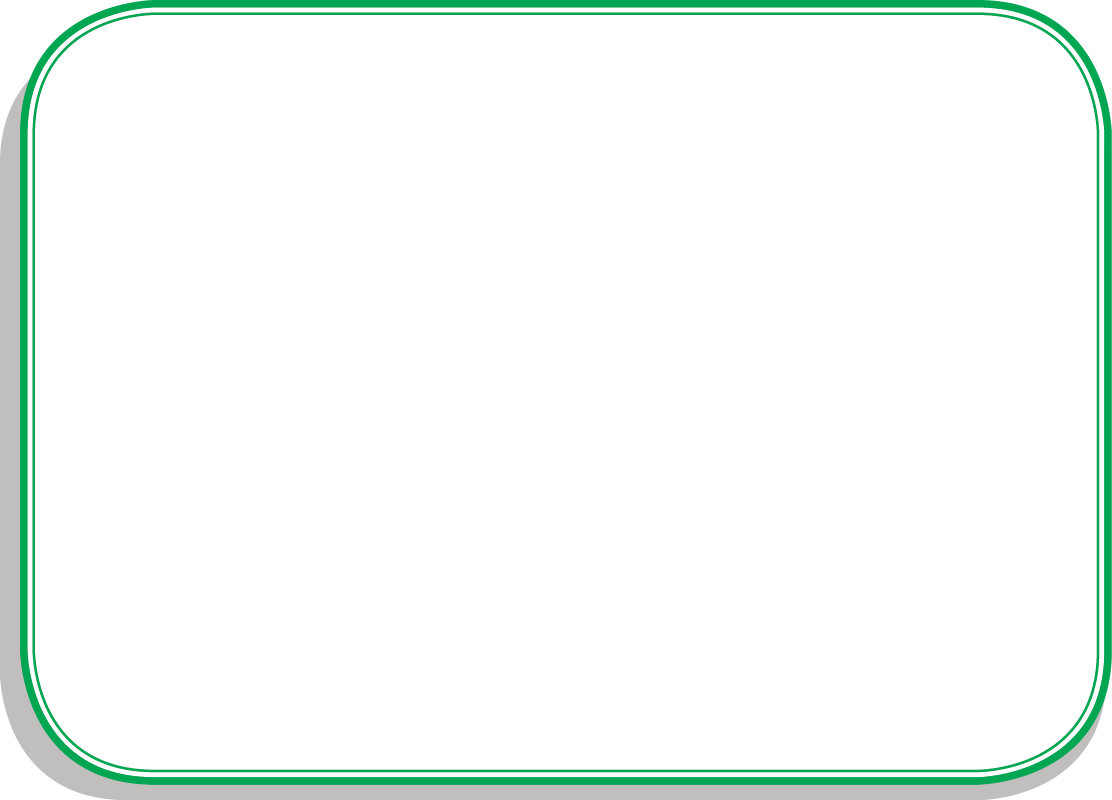 i-ê-nờ- iên
iên
iên
Tiếng Việt 1
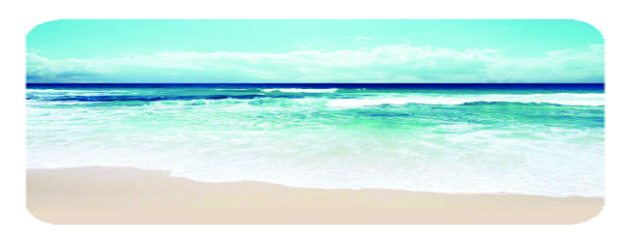 iên
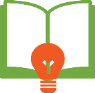 b
iên
biển
biển
Tiếng Việt 1
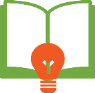 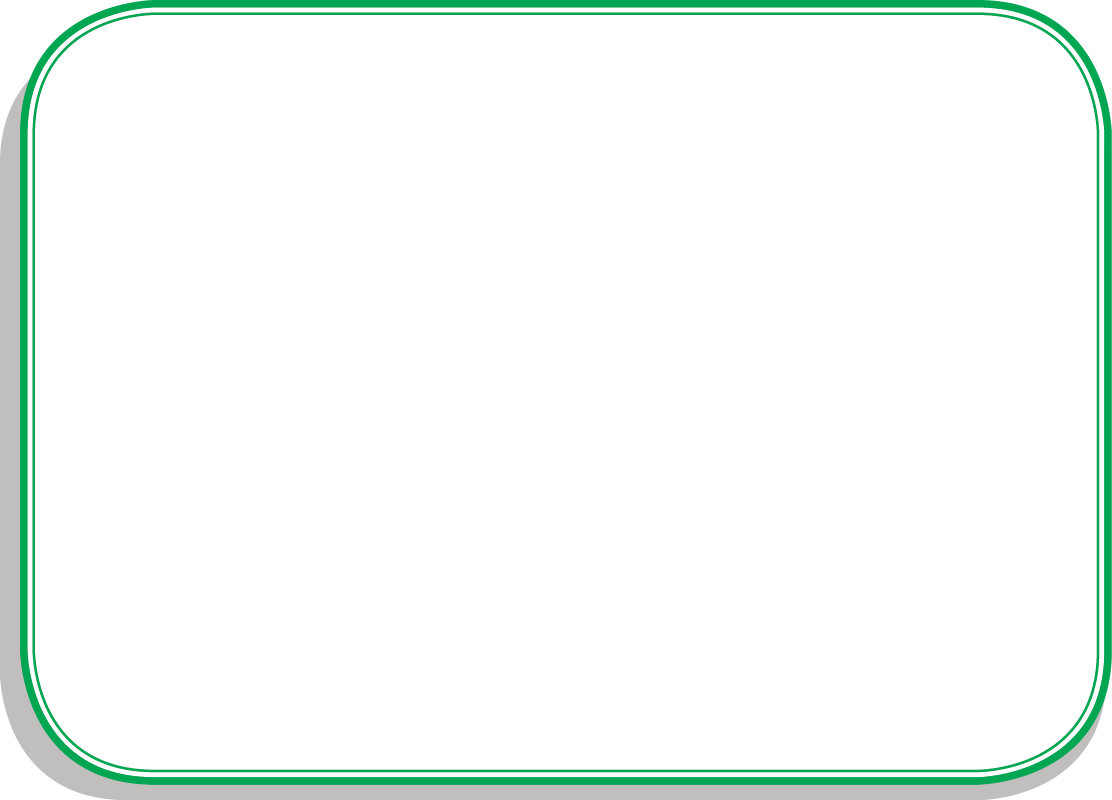 Y-ê- nờ- yên
yên
yên
Tiếng Việt 1
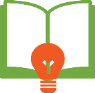 yên
Tiếng Việt 1
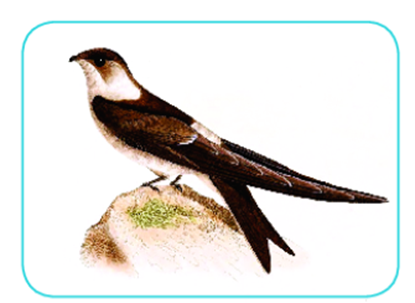 yên
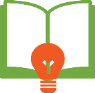 yên
yến
chim yến
iên             yên
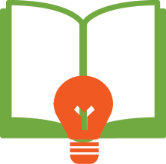 b
iên
biển
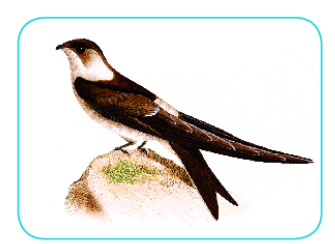 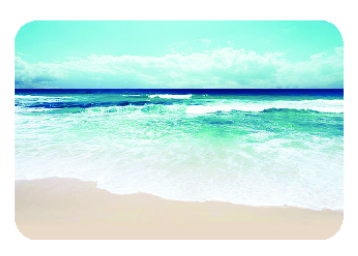 biển
chim yến
Tiếng Việt 1
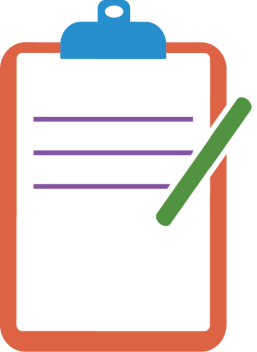 Viết
Tiếng Việt 1
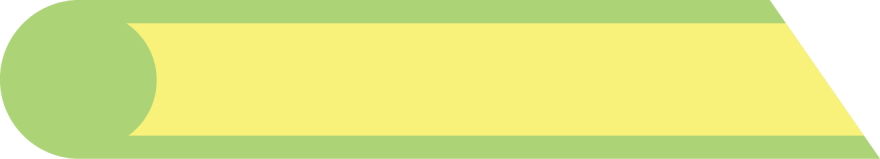 Tö theá vieát
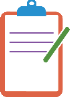 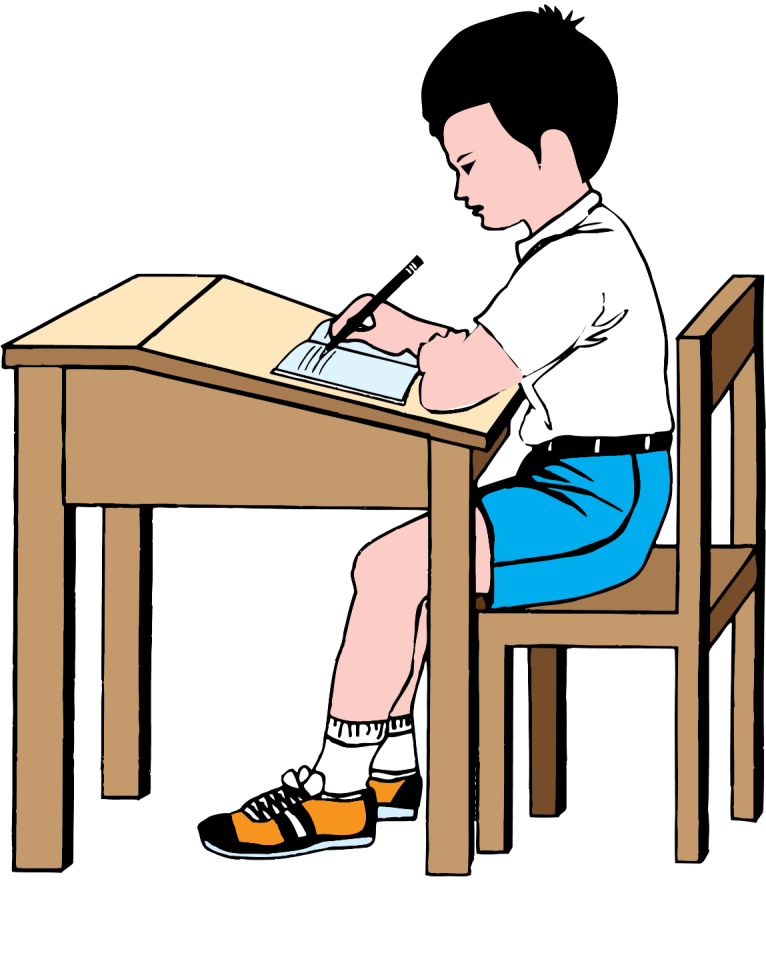 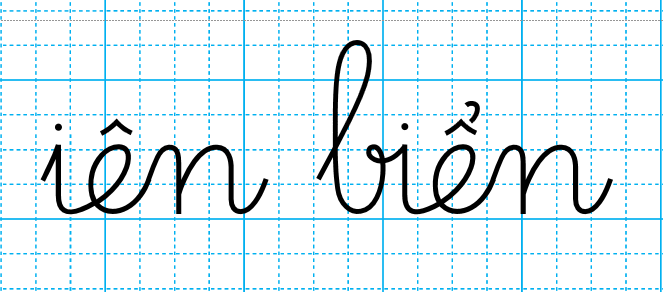 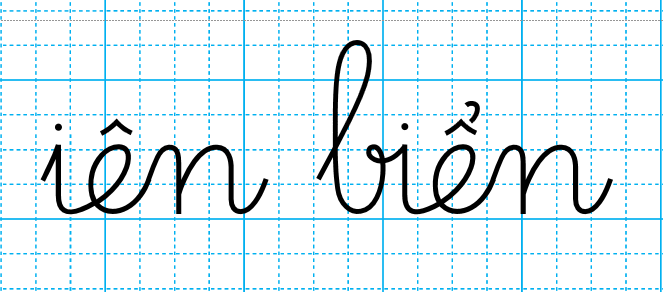 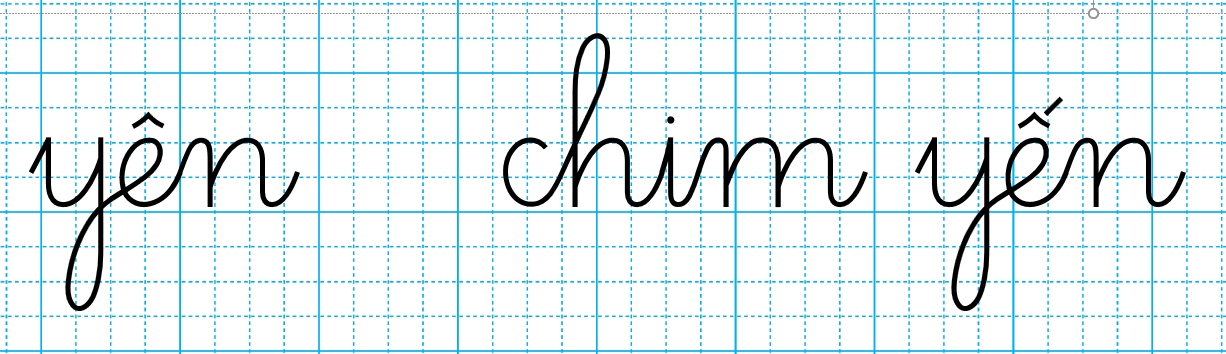 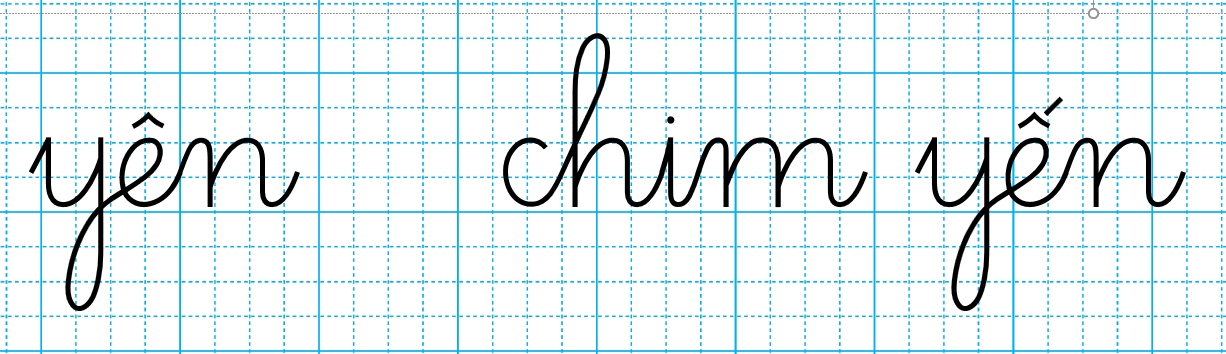 Tiếng Việt 1
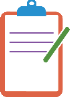 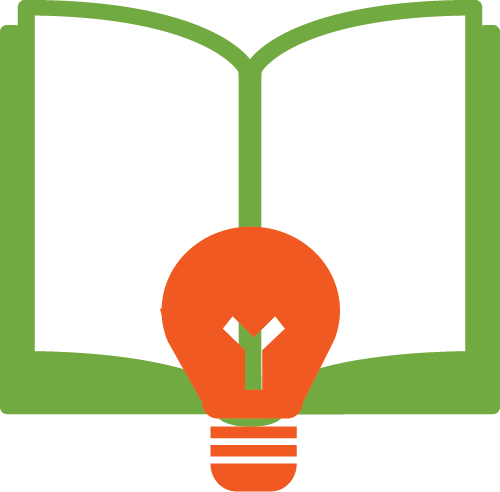 Đọc
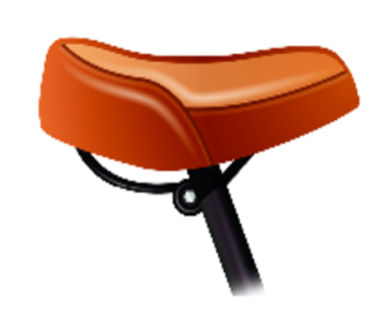 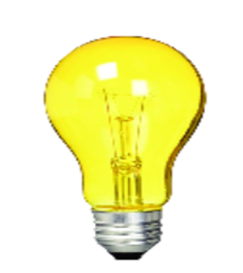 bóng điện
iên
yên
yên xe
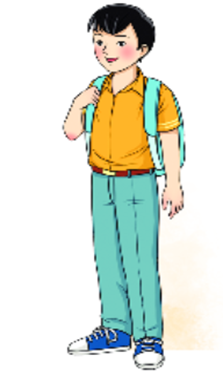 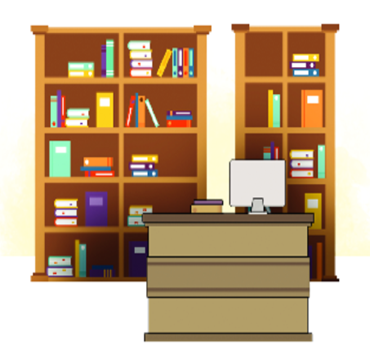 thiếu niên
iên
thư viện
iên
iên
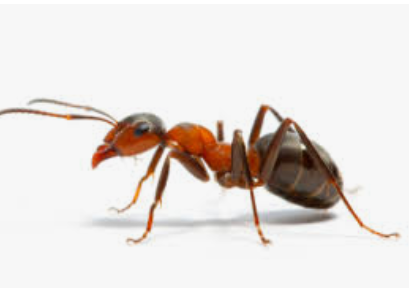 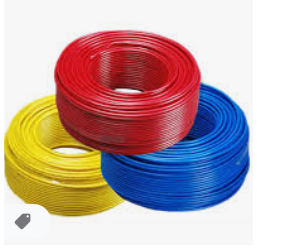 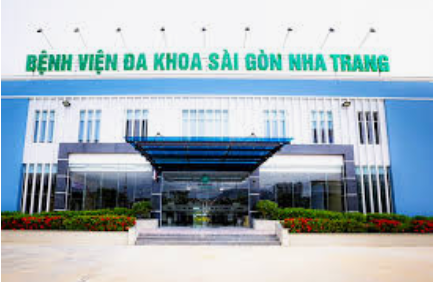 con kiến
iên
iên
dây điện
bệnh viện
iên
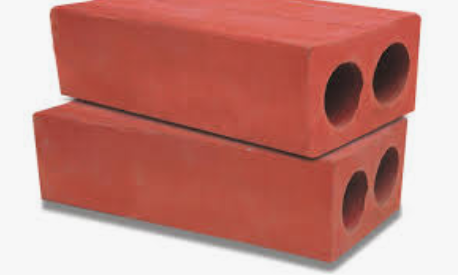 viên gạch
iên
1
iên
2
iên
iên
3
4
Tiếng Việt 1
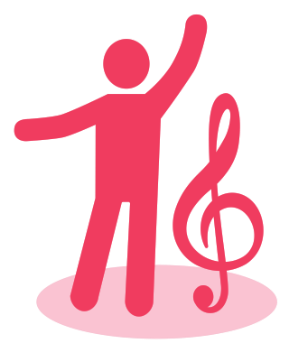 Hoạt động mở rộng
Tiếng Việt 1
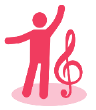 Noùi gì ?
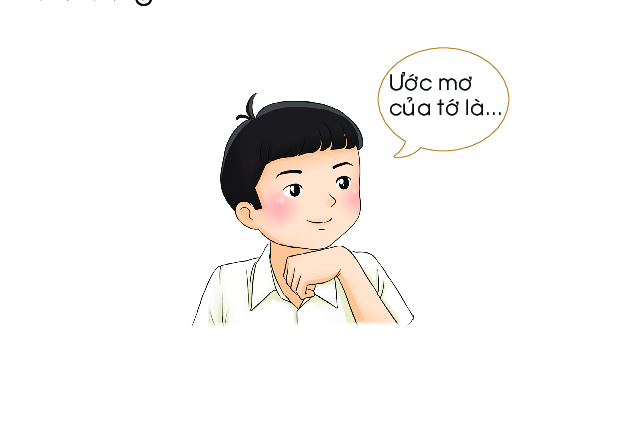 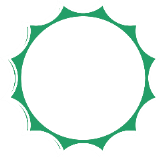 161
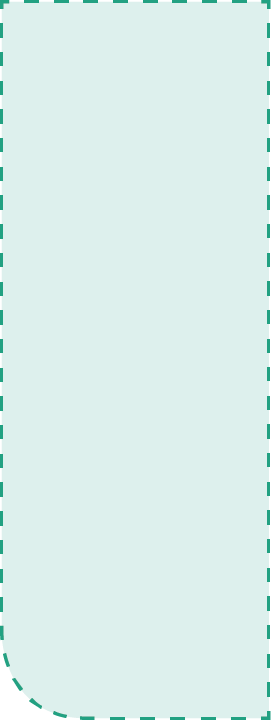 Tiếng Việt 1
iêc

uôc

ươc
Củng cố 
bài học
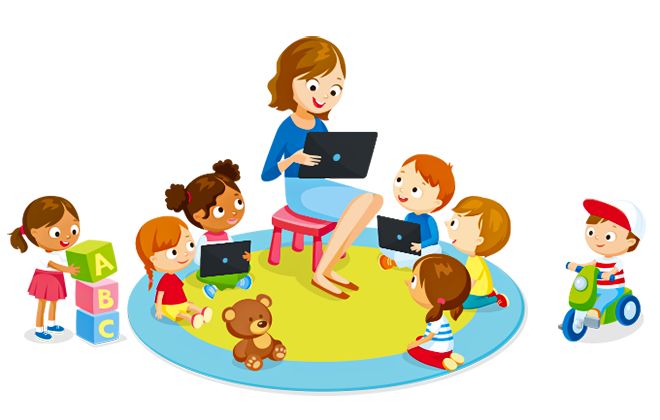